Altered Responses and Gentle Persuasive Approaches (GPA)
Deb Schick RN, MSN
BetterLTC Interactive Lecture Series
March 10, 2025
A New Definition
Dementia is a shift in the way a person experiences the world around her/him.
                              - Dr. Al Power
We need to shift our thinking
“Behaviours are not problems, behaviours are messages.”
-Rose Marie Fagan 
          (The Pioneer Network)

We need to figure out the WHY behind the person’s responses.
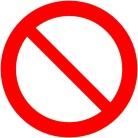 Unmet Needs
BEHAVIOURS
Is it an unmet need or…
…is the person responding to YOUR APPROACH?

                                      Your approach is 
                                  key!
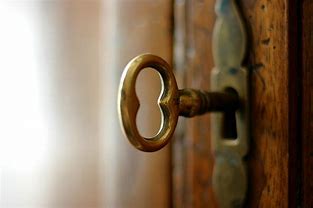 COMMUNICATION
Non-verbal body language = 85% of messages
How we deliver a message is very important 
Talking too fast
Not asking the person if _________
Not listening to them
No patience – ‘What you think is what you show.’
Body language not matching words
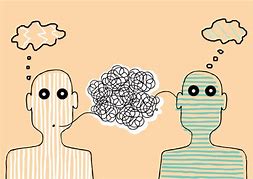 The look on your face really does matter!
Heliotropic Effect
Successful Phrases (NLP)
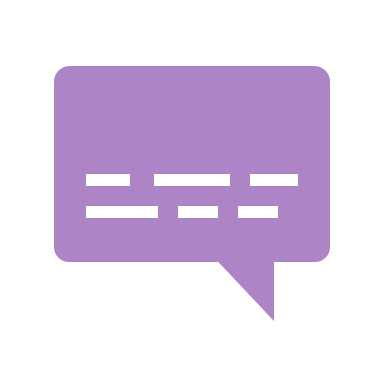 Hello I am…
Wonderful to see you
May I invite you…?
Tell me about….
What if I give you a hand…?
What if I help to get you started and then you can do the rest?
We are going to have so much fun!
CHOICES
How we offer choices is key to success

“Today is it going to be…?”
Basic Approaches
At the door – knock, identify, ask permission to enter
Re-introduce yourself
Sit down – face to face, eye level
Create the ‘eye of the hurricane’ – goal is success!
Optimize hearing and vision
Be present
Basic Approaches (continued)
Speak slowly and clearly (not loudly)
Allow time for processing and response
Remember eye contact, facial expression, non-verbal cues
Project calm, kindness, empathy
Use appropriate touch
Actively listen
Whisper zone
Find the best time(s)
Re-introduce yourself.  Don’t ask ‘Do you remember me?’
Maximize autonomy and choice
Break things down into ‘bite-sized’ chunks
Treat everything they view as their personal possessions respectfully
Renegotiate rapport as often as is needed.
STOP AND GO – GPA.  Never, Never force care.
Success with Personal Care
Validation Therapy
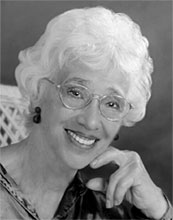 “The process of communicating with someone who has dementia by validating and respecting their feelings in whatever time or place is real to them, even though this may not correspond with our ‘here and now’ reality.”  -Naomi Feil
Social Inhibitions
While intact we risk being
Demeaning
Patronizing
Child like
When social inhibitions lift, it no longer works to push buttons of:
Feeling bad
Embarrassment
Shame
Guilt

The answer is unconditional positive regard.
Nothing can work without love!
Distress
Is it an unmet need?

An altered response is an attempt to communicate an unmet need.
Approach to Distress
Consider distress to be legitimate
Approach alone, calm, centered
Be authentic and compassionate – voice, face, body language 
Words won’t be heard till you connect
Begin by validating emotion
Protective Responses and Anger
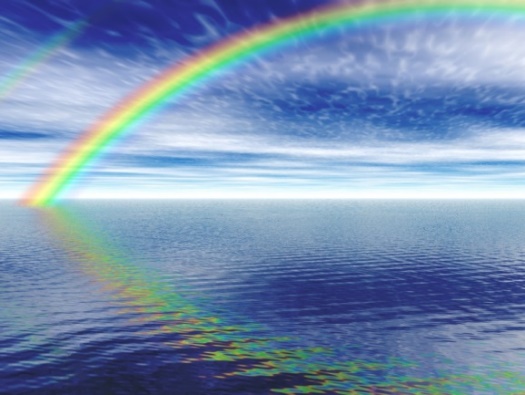 Restore Calm
Only ONE person interacts
Clear lines of sight
Placid facial demeanor (take the message out of your face and put it back into your words)
At or below eye level
Calm, steady voice
Avoid smiles or ‘sing-song’ voice
Do not argue or dispute.  Validate distress.
Questions?